RAC, Active Data Guard, GoldenGate
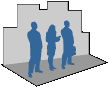 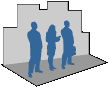 Active Data Guard
- DR & Data Protection
Real-time Query
Backups
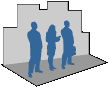 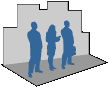 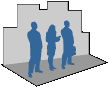 RAC
- Scalability
- Server HA
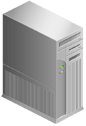 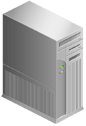 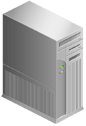 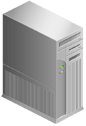 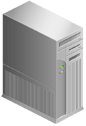 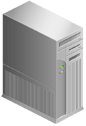 SYNC / ASYNC
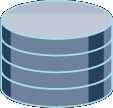 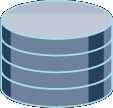 PrimaryDatabase
StandbyDatabase
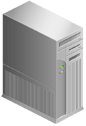 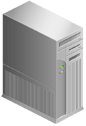 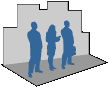 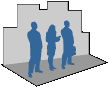 GoldenGate
- Information Distribution
- Heterogeneous
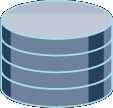 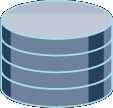 Non-Oracle
DB
Subsetting& Reporting
“Data 
Warehouse”
RAC, Active Data Guard, GoldenGate
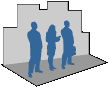 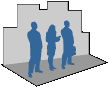 Active Data Guard
- DR & Data Protection
Real-time Query
Backups
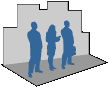 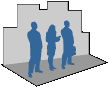 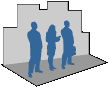 RAC
- Scalability
- Server HA
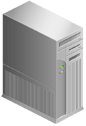 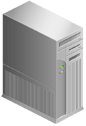 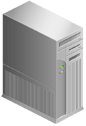 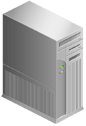 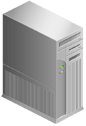 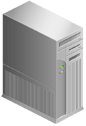 SYNC / ASYNC
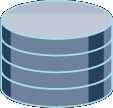 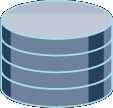 PrimaryDatabase
StandbyDatabase
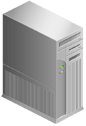 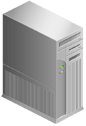 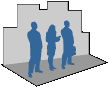 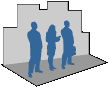 GoldenGate
- Information Distribution
- Heterogeneous
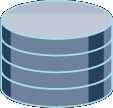 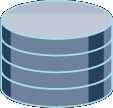 Non-Oracle
DB
Subsetting& Reporting
“Data 
Warehouse”
RAC, Data Guard, GoldenGate
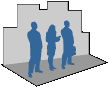 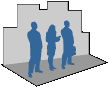 Data Guard
- DR
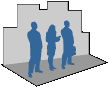 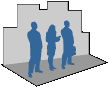 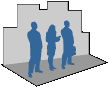 RAC
- Scalability
- Server HA
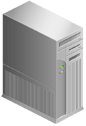 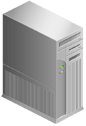 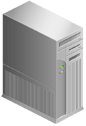 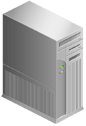 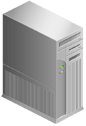 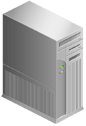 SYNC / ASYNC
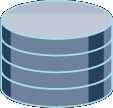 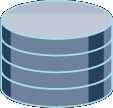 PrimaryDatabase
StandbyDatabase
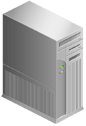 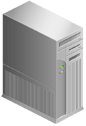 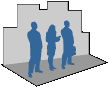 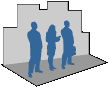 GoldenGate
- Information Distribution
- Heterogeneous
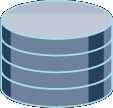 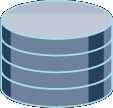 Non-Oracle
DB
Subsetting& Reporting
“Data 
Warehouse”
Complete Production Off-load
Data Guard Broker
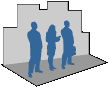 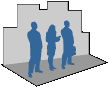 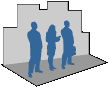 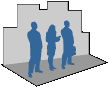 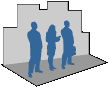 Active Data Guard
- DR & Data Protection
- Real-time Query
RAC
- Scalability
- Server HA
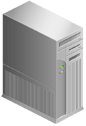 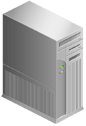 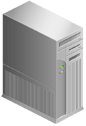 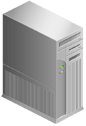 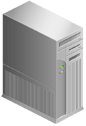 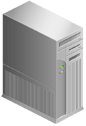 SYNC / ASYNC
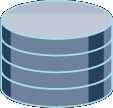 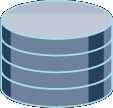 PrimaryDatabase
StandbyDatabase
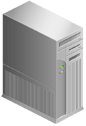 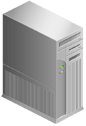 GoldenGate
- Information Distribution
 Heterogeneous
 Today: ALO Mode
 Roadmap: Real-time Capture
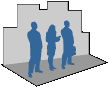 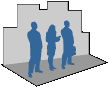 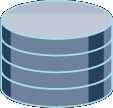 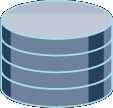 Subsetting& Reporting
MySQL
[Speaker Notes: This is the ideal configuration where everything has been offloaded to the DR standby and all resources are active. 

Today’s limitation is that ALO mode is required for capture from the standby.
Real-time capture from the standby is in our development roadmap for future releases.]